Именичке замјенице
Личне замјенице
ЛИЧНЕ ЗАМЈЕНИЦЕ
Личне замјенице су ријечи којима замјењујемо лица према њиховом учешћу у говору.
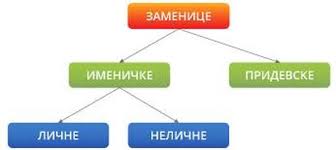 ЛИЧНЕ ЗАМЈЕНИЦЕ
ЈА/МИ                                  ТИ/ВИ 
                  лице које говори            лице са којим разговарамо 
                     прво лице                              друго лице 

                       ОН, ОНА, ОНО/ОНИ, ОНЕ, ОНА
                                 лице о којем говоримо  
                                          треће лице
ЛИЧНЕ  ЗАМЈЕНИЦЕ
Падежни облици – наглашени и ненаглашени (једнина)

Номинатив          ја                         ти                   он,  оно                 она

Генитив               мене/ ме           тебе/ те           њега/ га                ње /је   
    
Датив                  мени / ми           теби/ ти          њему/ му              њој / јој
  
Акузатив             мене/ ме           тебе/ те           њега/ га/ њ            њу/ ју/ је

Вокатив                 --                       ти                      --                         --

Инструментал   (са) мном(е)    (са) тобом          (са) њим              (са) њом(е) 

Локатив               (о) мени          (о) теби             (о) њему               (о) њој
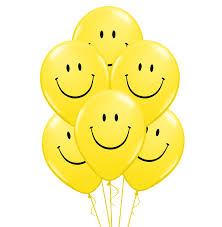 ЛИЧНЕ  ЗАМЈЕНИЦЕ
Падежни облици – наглашени и ненаглашени (множина)

Номинатив                  ми                              ви                          они, оне, она

Генитив                   нас/ нас                     вас/ вас                       њих/ их

Датив                       нама/ нам                вама/ вам                    њима/ им

Акузатив                  нас/ нас                    вас/ вас                       њих/ их

Вокатив                       --                               --                                 --

Инструментал        (са) нама                  (са) вама                     (са) њима

Локатив                   (о) нама                   (о) вама                       (о) њима
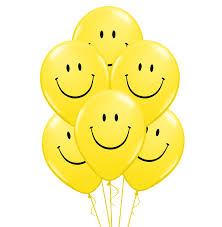 ЛИЧНЕ  ЗАМЈЕНИЦЕ
Наглашени облици користе се: 
НА ПОЧЕТКУ РЕЧЕНИЦЕ
Теби сам говорила.
(Не може: Ти сам говорила)
ИЗА ПРИЈЕДЛОГА
Пошла сам према њему.
(Не може: Пошла сам према му)
КАДА ИСТИЧЕМО ЗАМЈЕНИЦУ
Позвала сам њега, а не тебе.
(Не може: Позвала сам га, а не те)
Ненаглашени облици у оваквим случајевима захтијевају:
- промјену редослиједа ријечи
Говорила сам ти.

- искључивање приједлога
Пошла сам му (у сусрет).

-промјену реченичне конструкције 
Позвала сам га. Нисам те позвала.
ЛИЧНЕ  ЗАМЈЕНИЦЕ
Деклинација повратне замјеница себе или се
Номинатив                --
Генитив                    себе
Датив                       себи
Акузатив                  себе, се
Вокатив                    --                   
Инструментал        (са) собом 
Локатив                   (о) себи

Говорио је о њему.
Говорио је о себи.
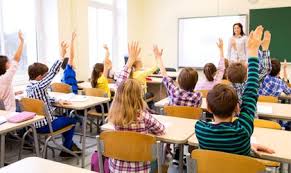 ЛИЧНЕ  ЗАМЈЕНИЦЕ
Замјенице у реченици преузимају све функције именице. 
Она чита.
Замјеница има функцију граматичког субјекта.
Угледала сам њега.
Замјеница има функцију објекта(ближег/правог).
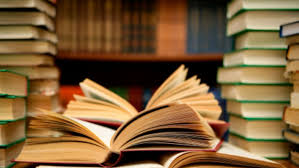 ЛИЧНЕ  ЗАМЈЕНИЦЕ
У сљедећим реченицама издвој личне замјенице, одреди им падеж, значење и функцију у реченици!
Престаните им шапутати!
ЛИЧНЕ  ЗАМЈЕНИЦЕ
Гледао их је зачуђено.
Причали су о њима.
Не говори много о себи.
ЛИЧНЕ  ЗАМЈЕНИЦЕ
Правопис 
Личну замјеницу Ви (Вас, Вама) пишемо великим почетним словом када се обраћамо појединцу са поштовањем.
Наравно, када се обраћамо већем броју људи, замјеницу ви пишемо малим словом.
Кад боље размислим, Ви сте моја омиљена наставница.
Кад боље размислим, сви сте ви моји омиљени наставници.

Када ословљавамо са Ви једну особу, каже се да јој персирамо.
ЛИЧНЕ  ЗАМЈЕНИЦЕ
Домаћи задатак
У сљедећим реченицама издвој личне замјенице, одреди им падеж, значење и функцију у реченици!

Ти си искрен и вјерујемо ти.  
Можеш ли га обрадовати?
Врати јој књигу!
Позивам те код себе.
Желим му све најбоље!
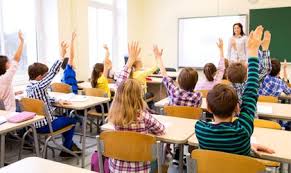 ХВАЛА НА ПАЖЊИ!
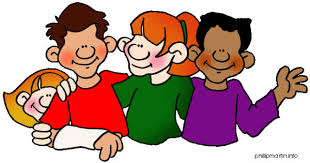